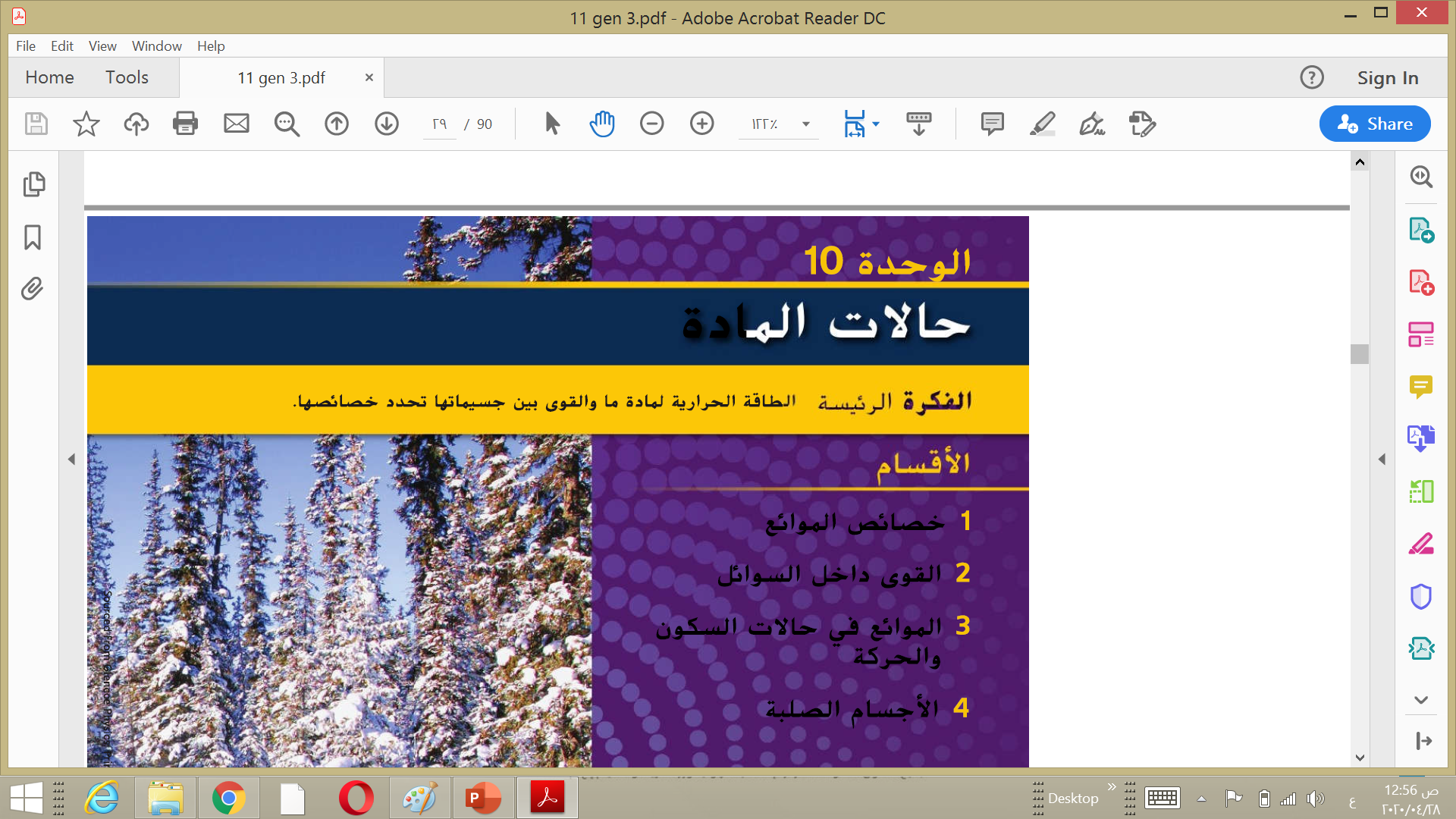 خصائص الموائع
المائع : مواد يمكنها التدفق وليس لها شكل محدد
الضغط
القوة المؤثرة عموديا على سطح ما مقسومة على المساحة
طردي
الضغط و يقاس بوحدة باسكال Pa
القوة و تقاس ب N
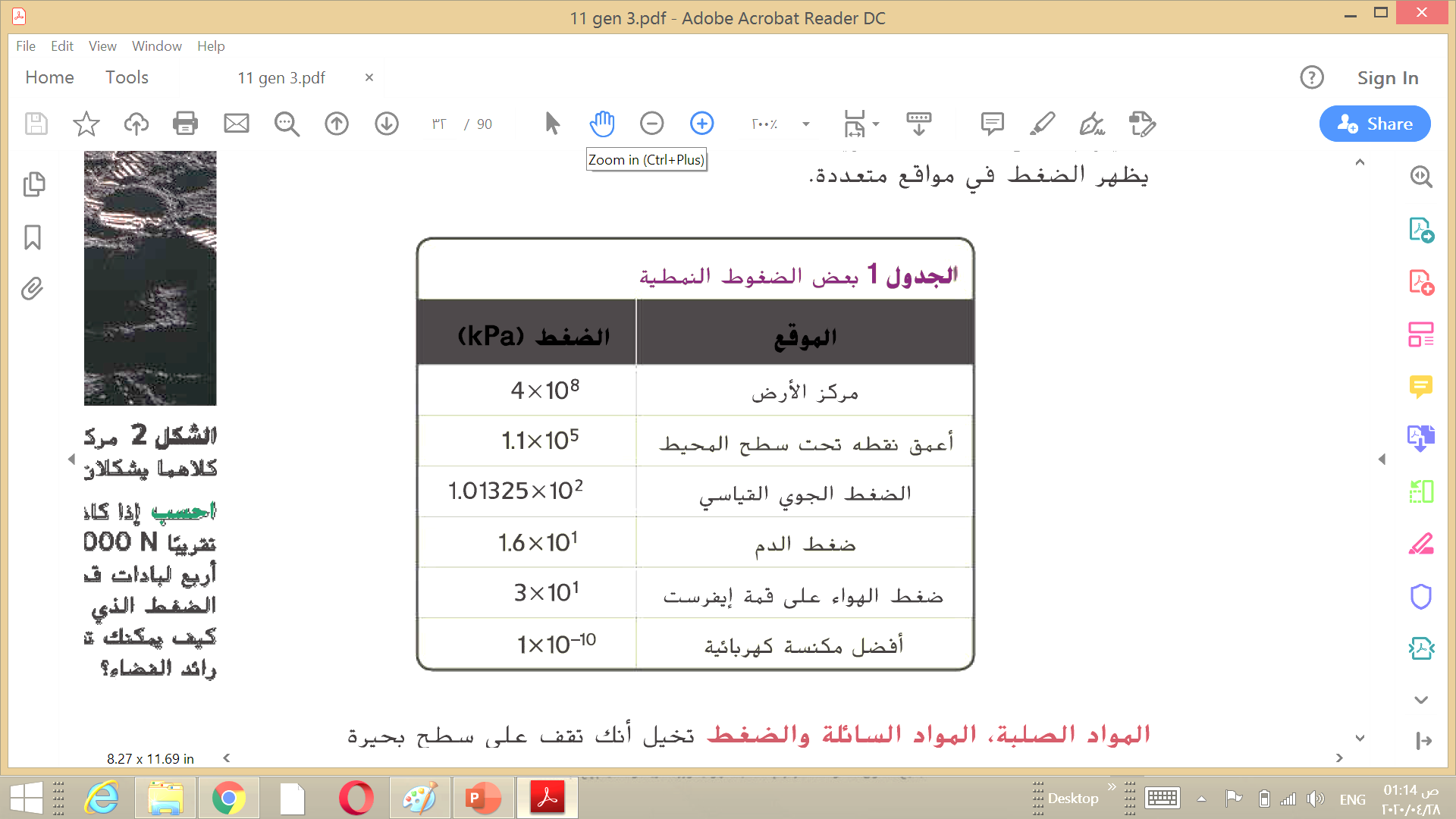 عكسي
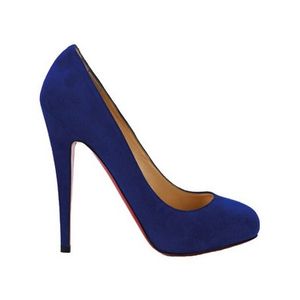 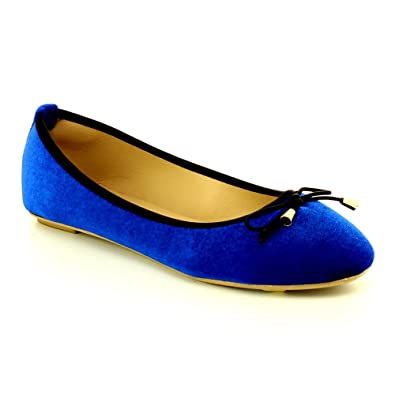 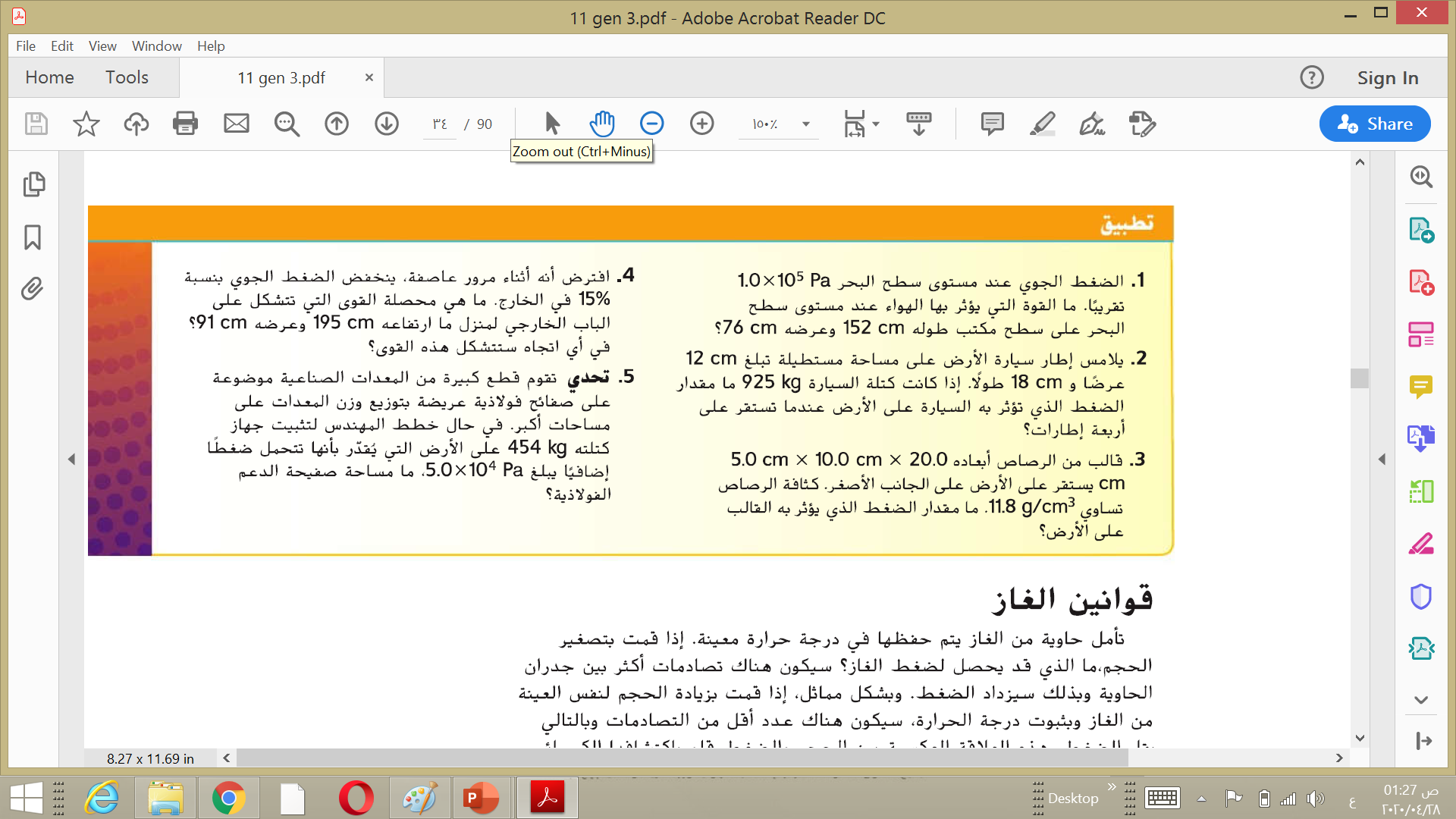 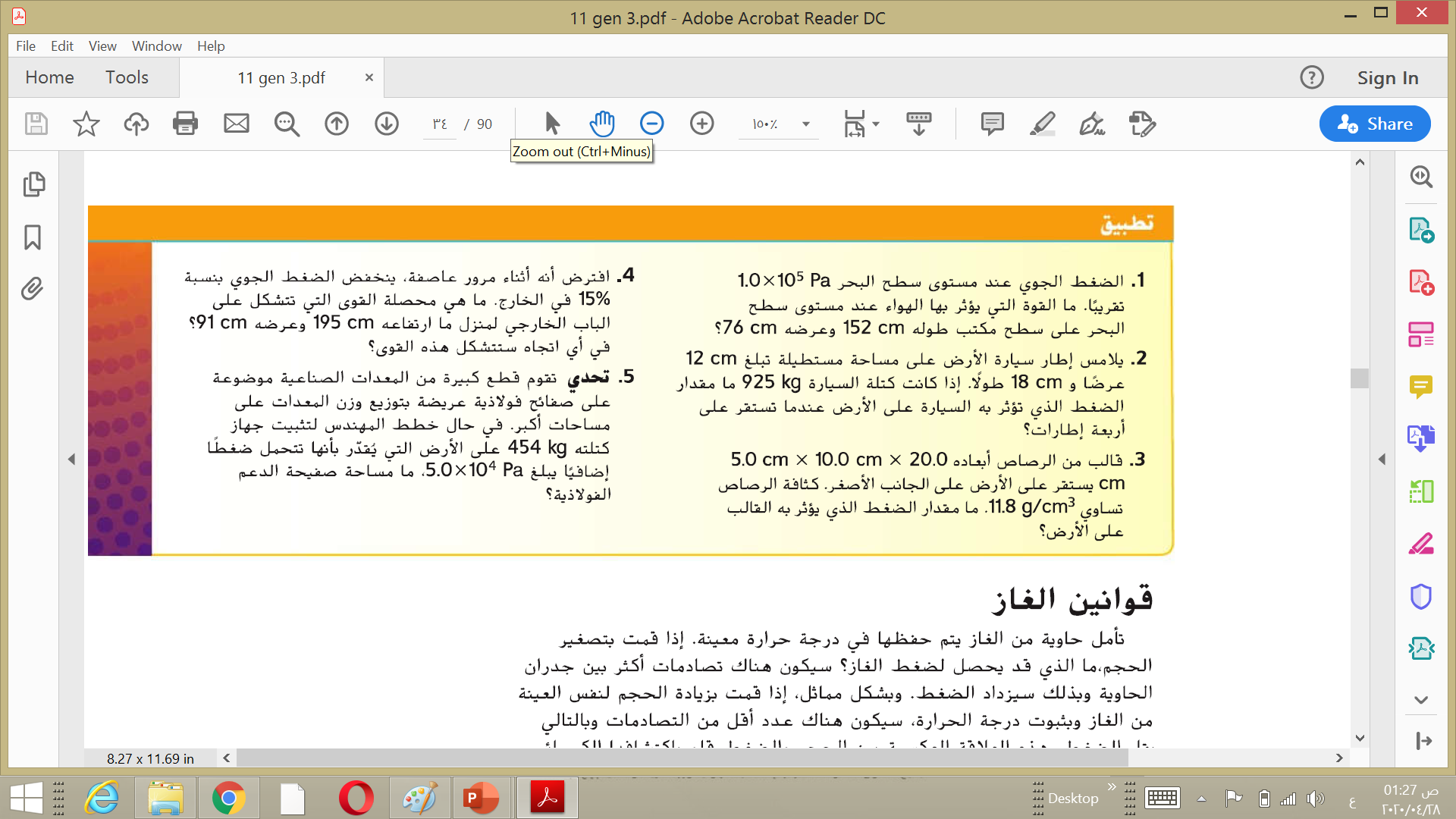 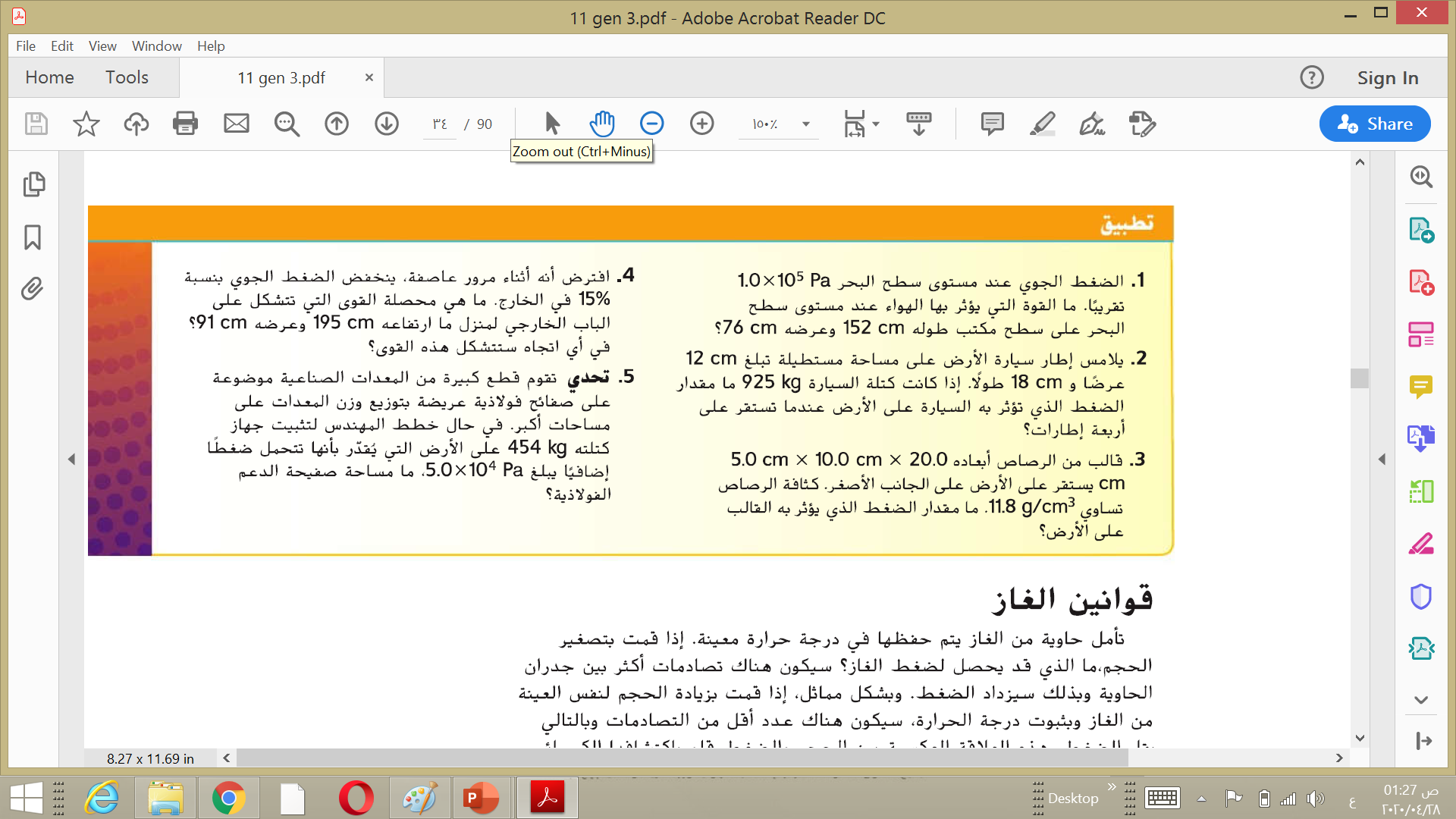 قوانين الغاز
1- تمييز العلاقة بين ضغط الغاز و حجمه و درجة حرارته
2- تطبيق قوانين الغاز في حل المسائل
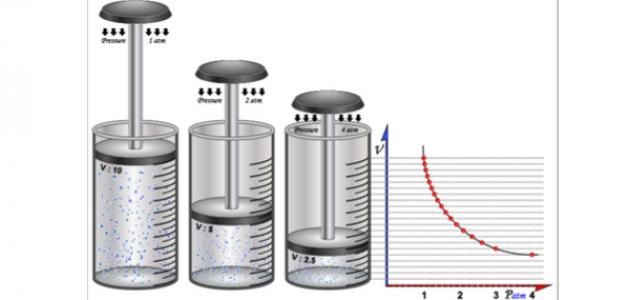 قوانين الغاز
عكسية
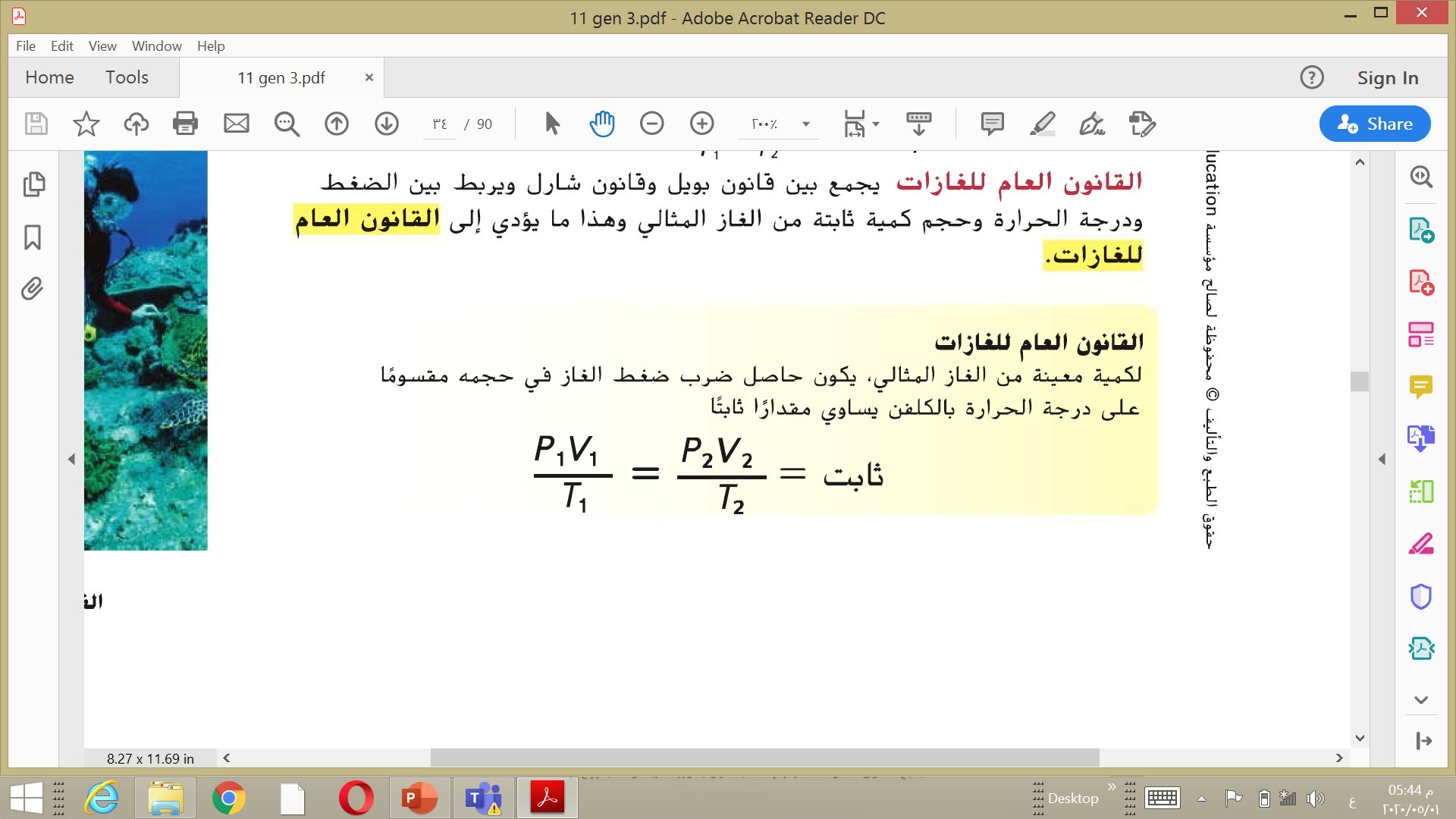 طردية
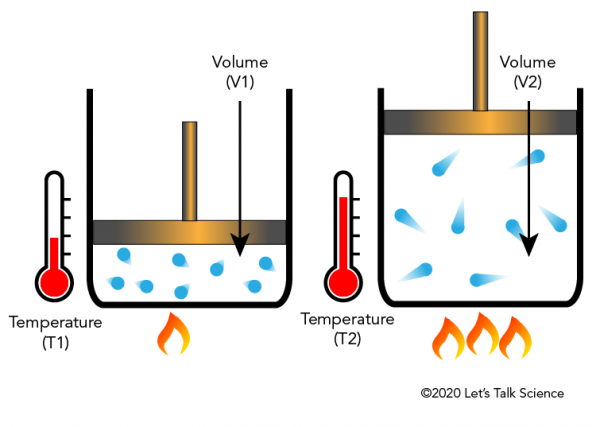 P الضغط
V الحجم
T درجة الحرارةK
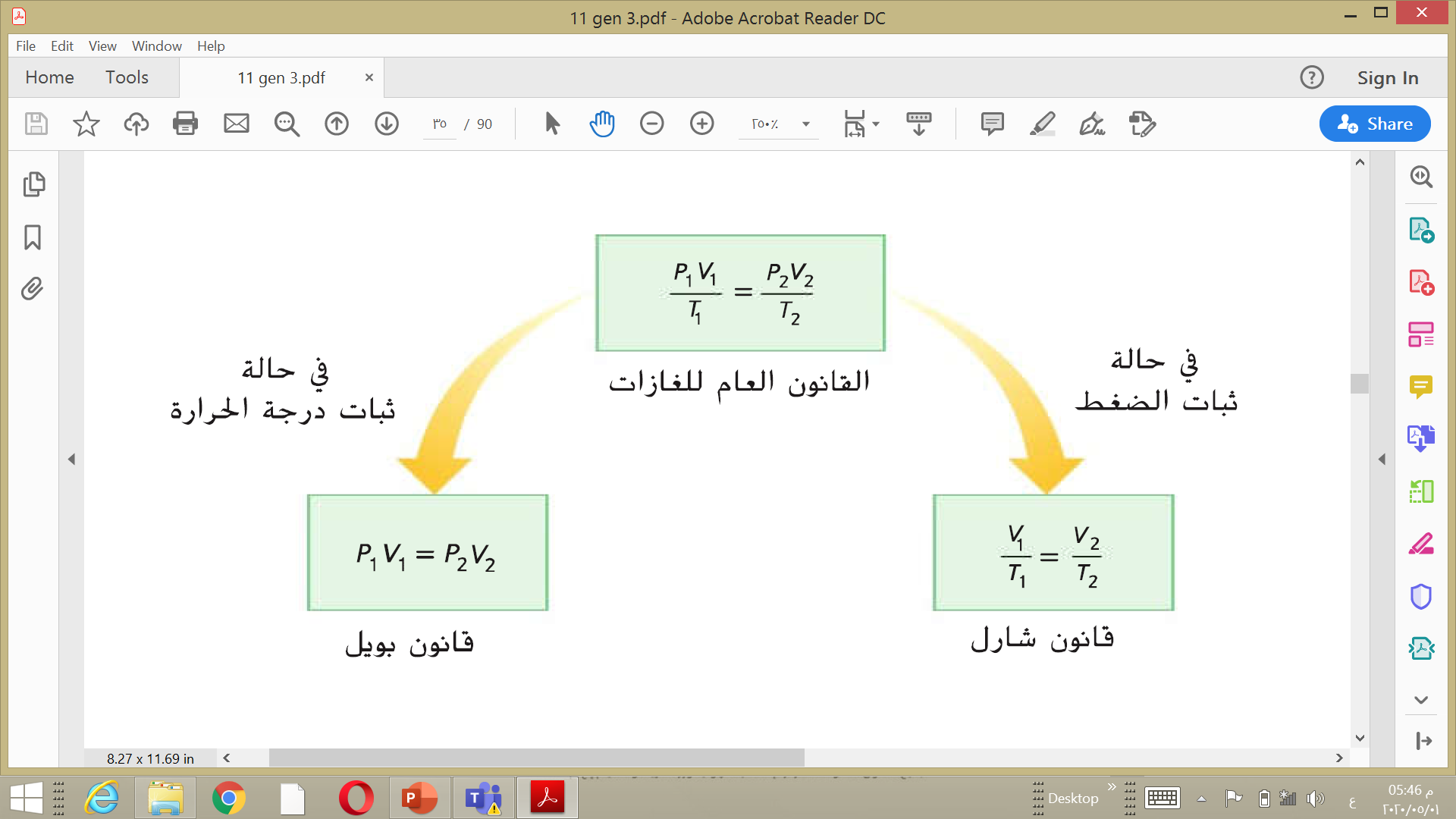 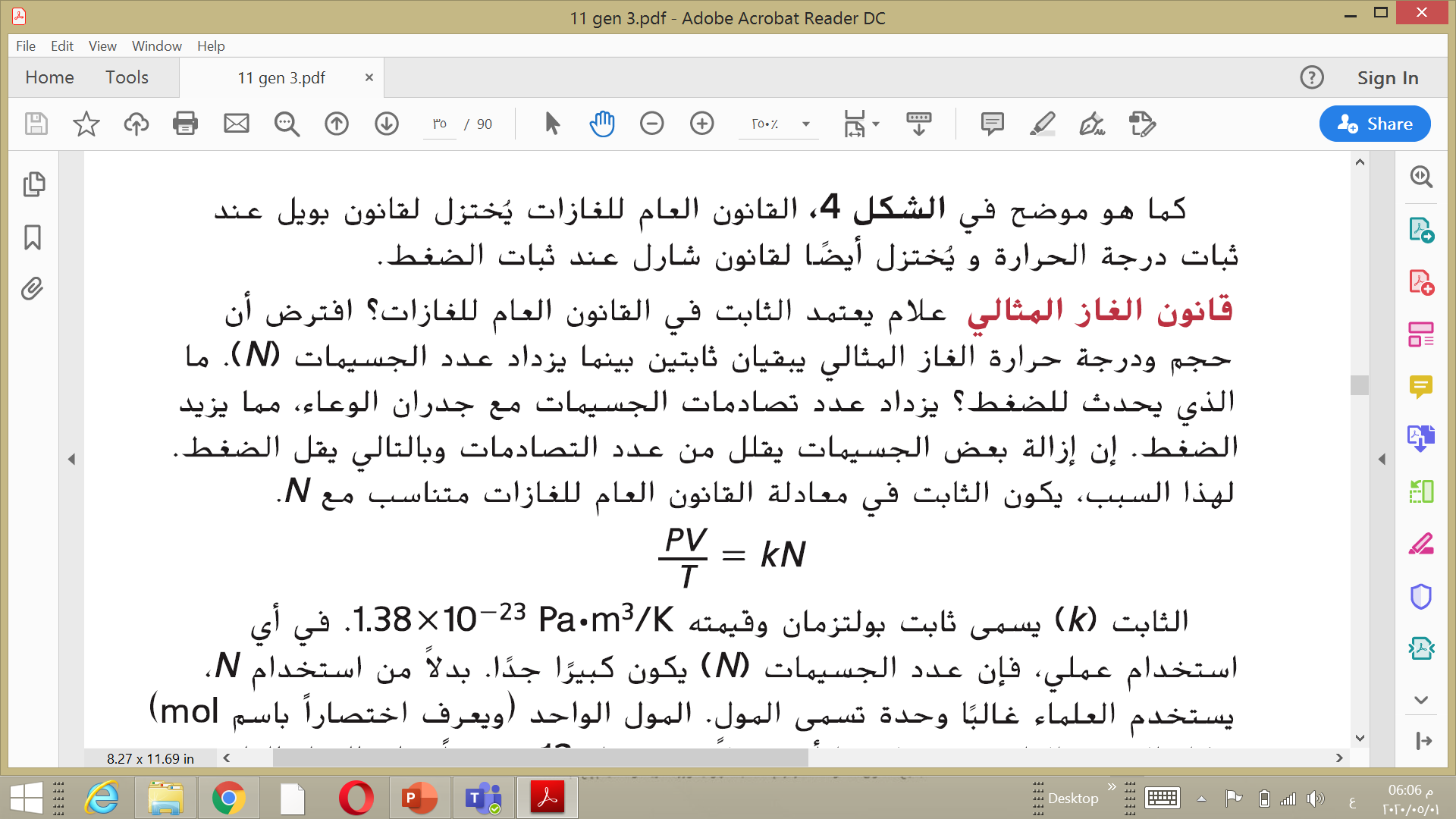 حتى عند ثبات الحجم ودرجة الحرارة قد يتغير الضغط بسبب تغير عدد الجسيمات في المادة N
كلما زاد عدد الجسيمات في المادة N زاد الضغط 
كلما قل عدد الجسيمات في المادة N قل الضغط
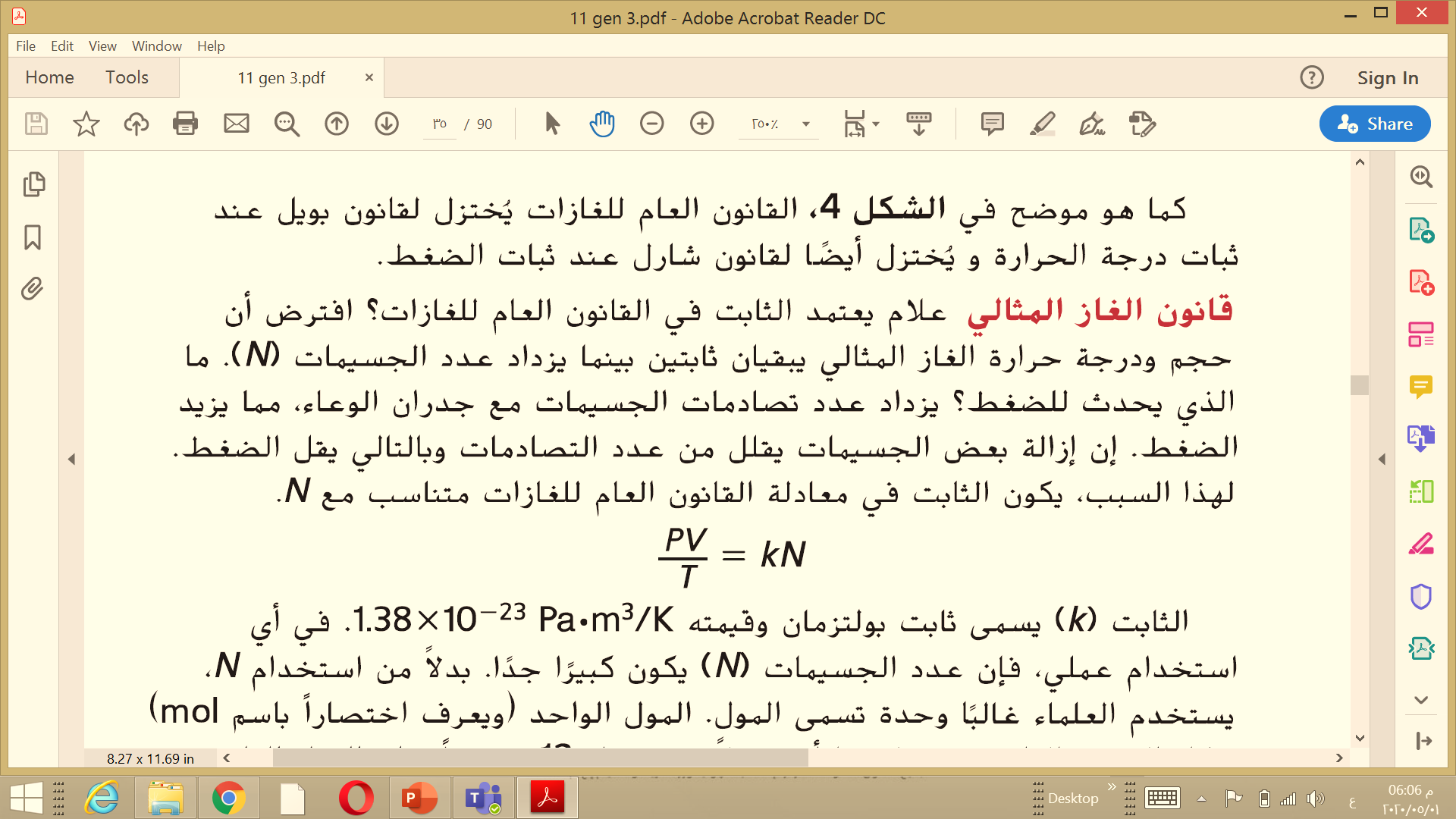 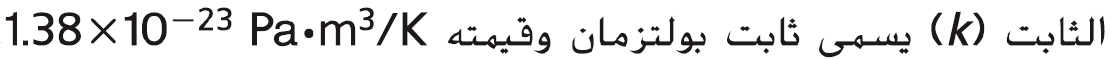 بوحدة الكلفن K
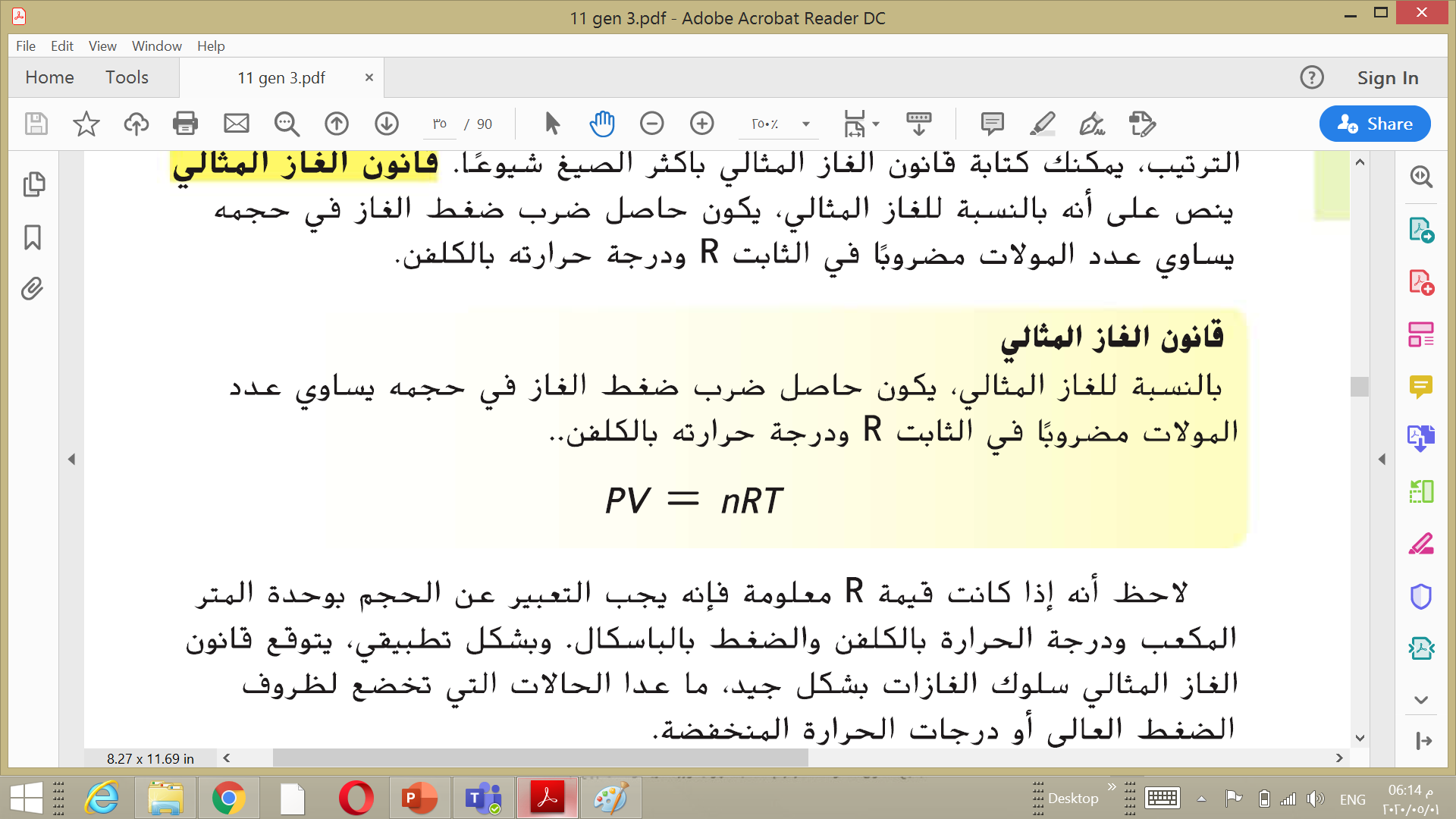 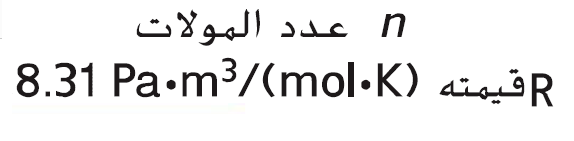 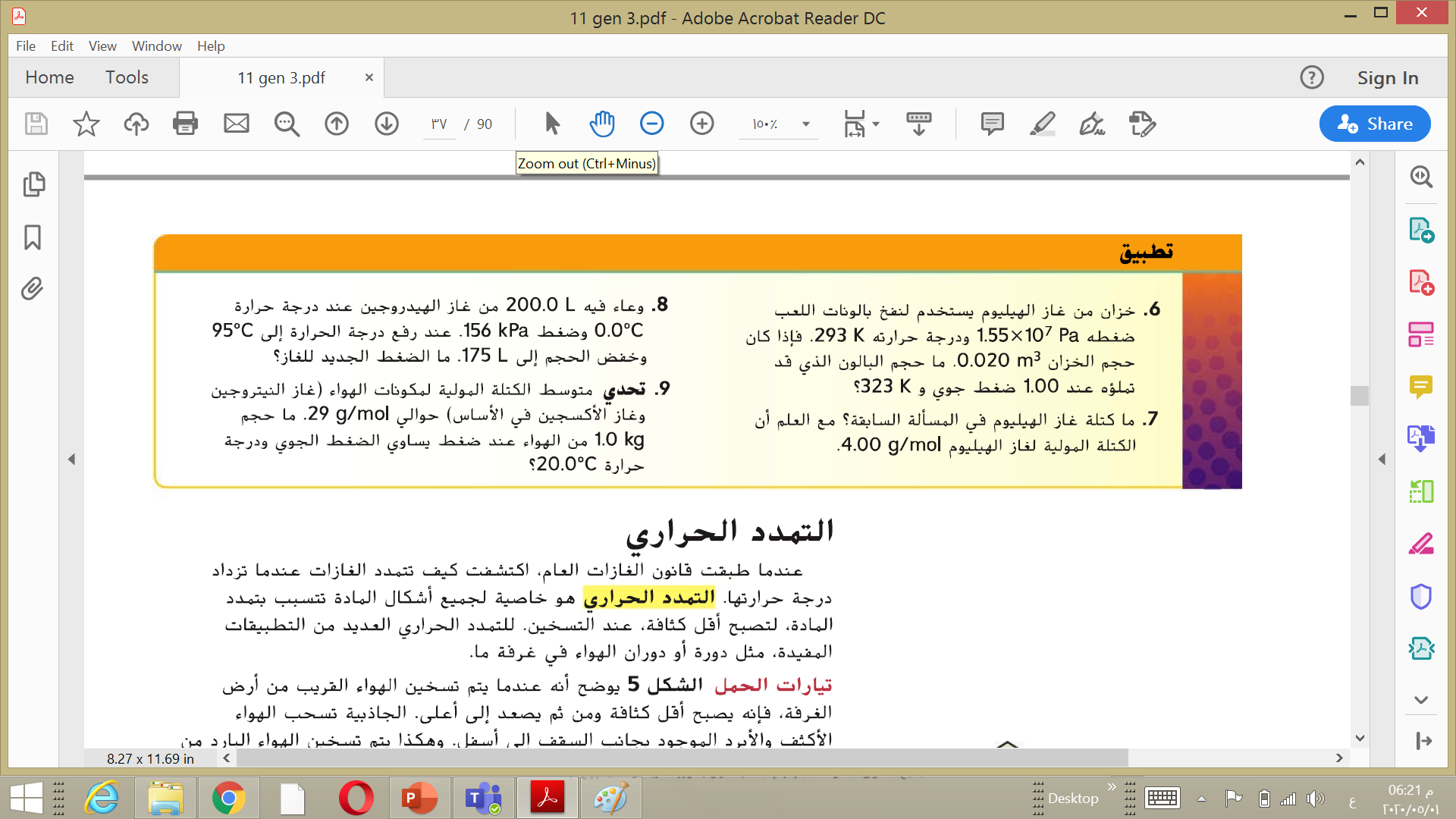 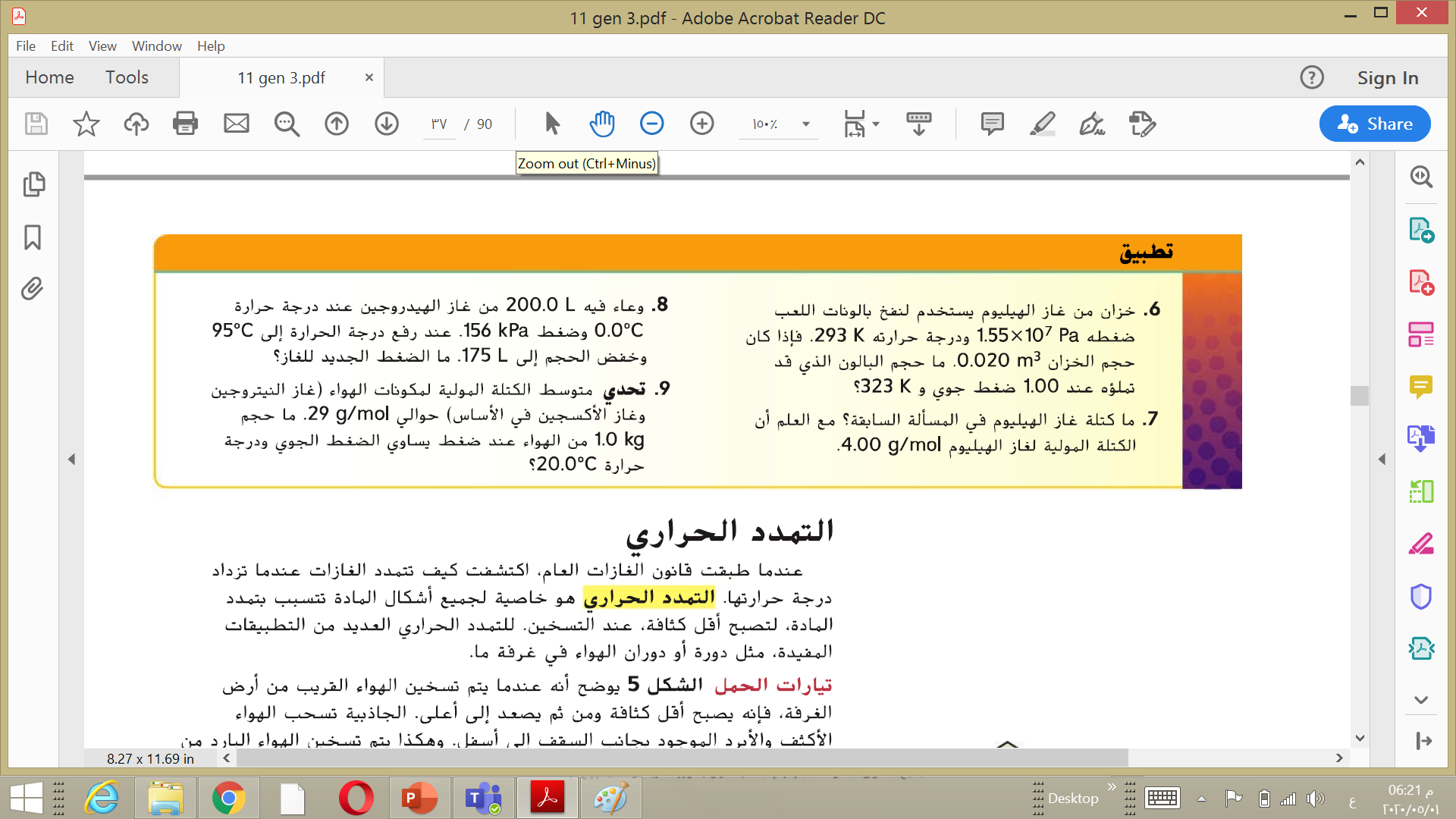 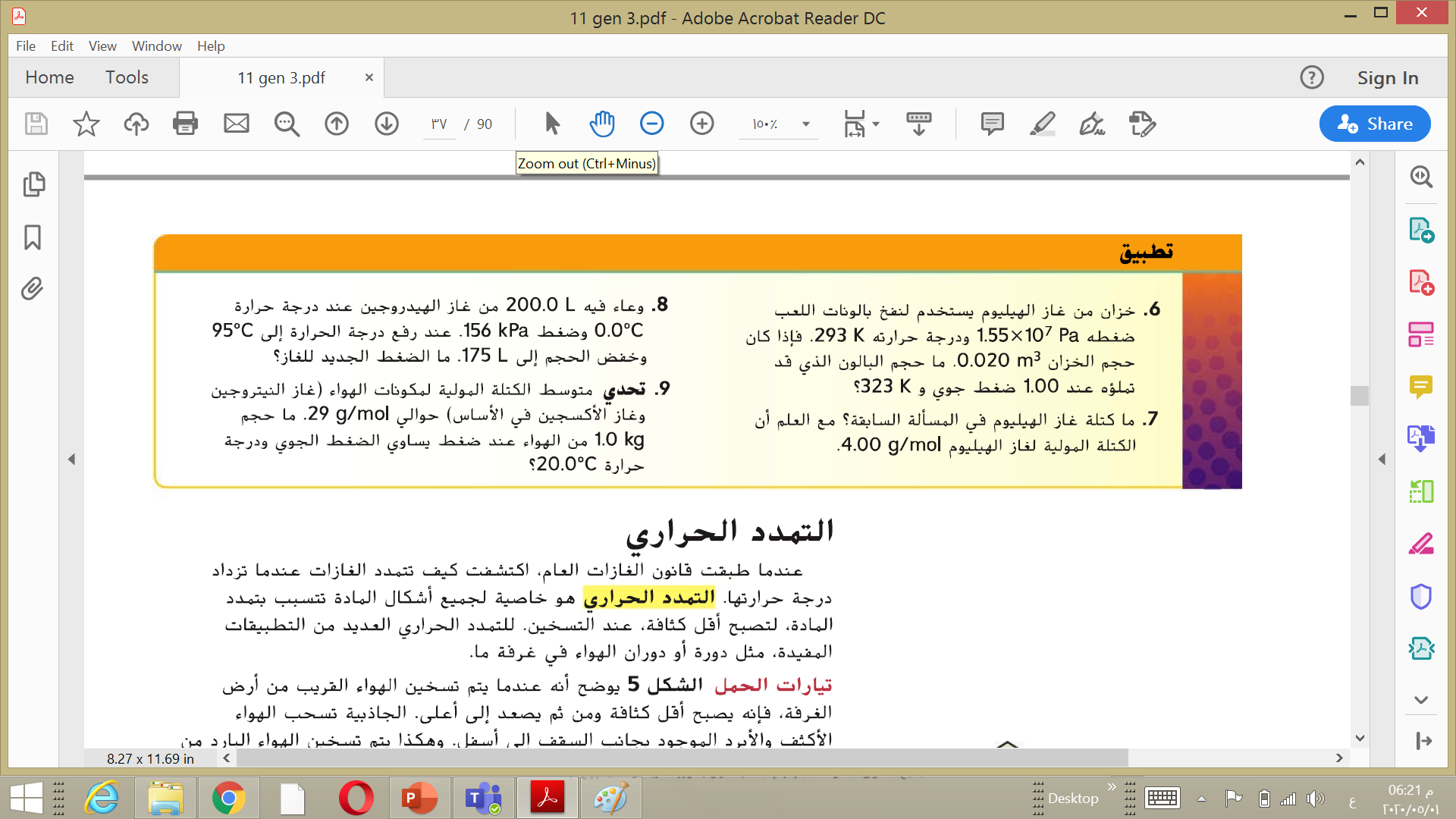 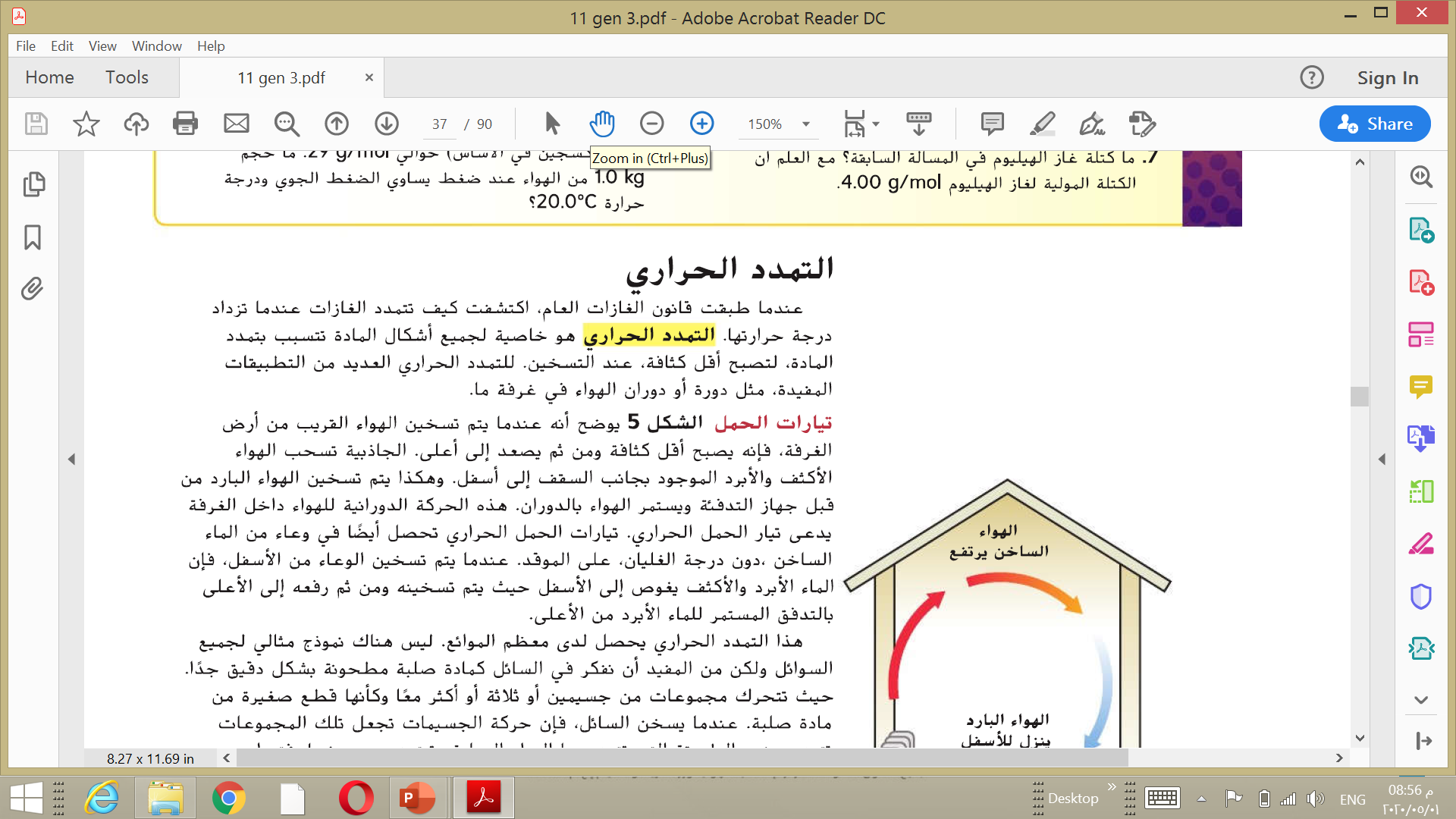 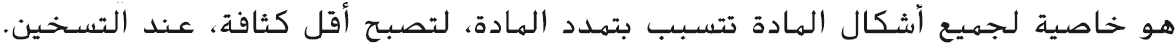 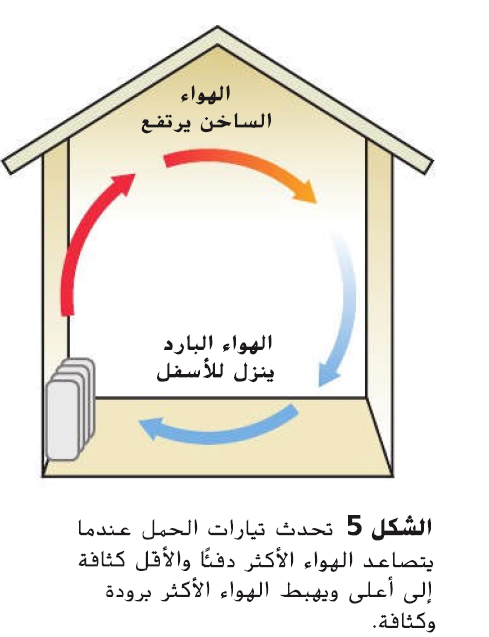 تمدد الغازات < السوائل < الموادالصلبة
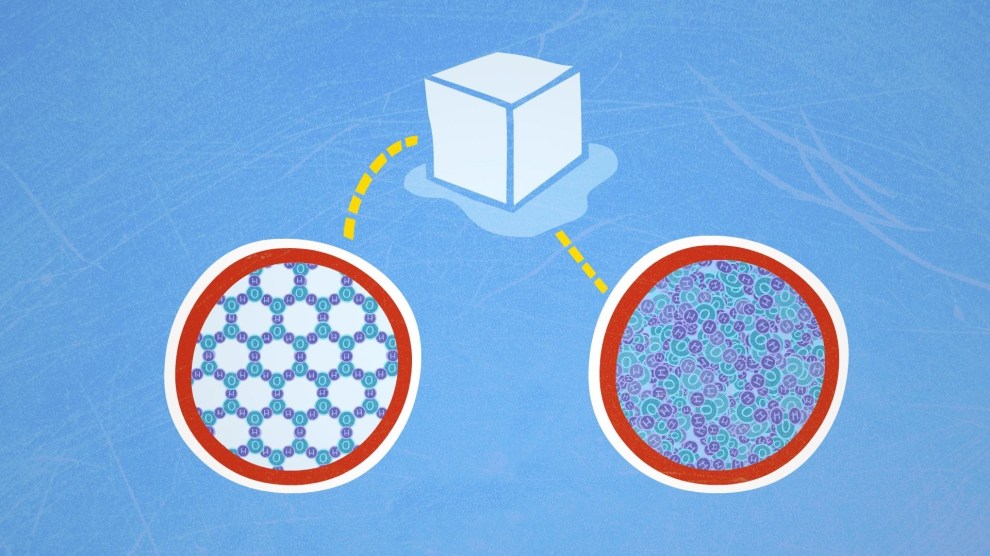 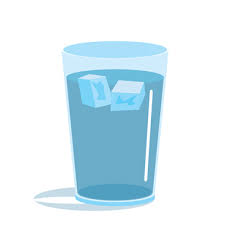 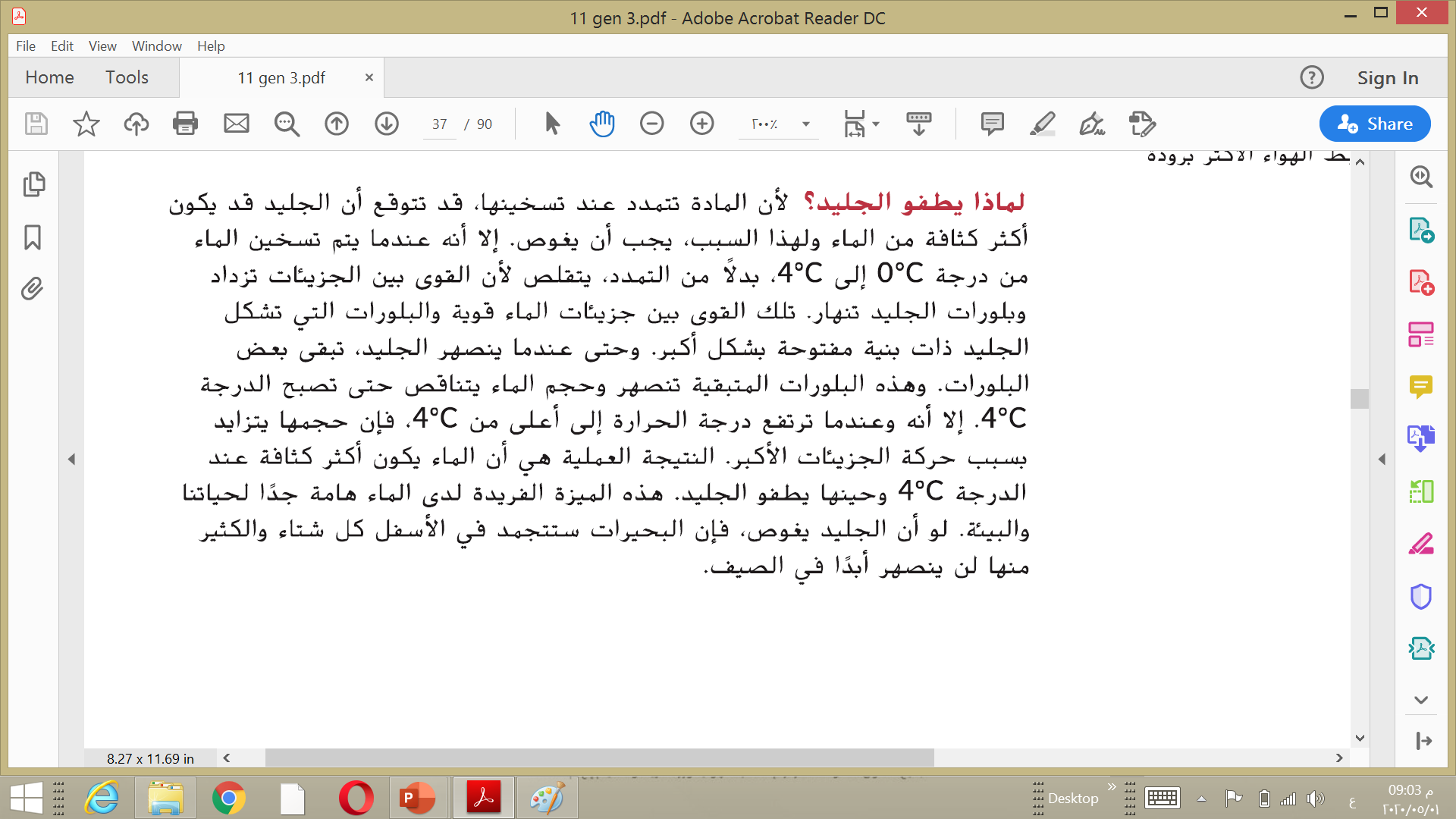 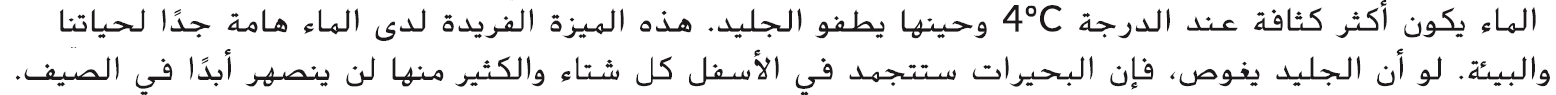 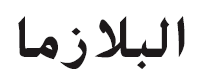 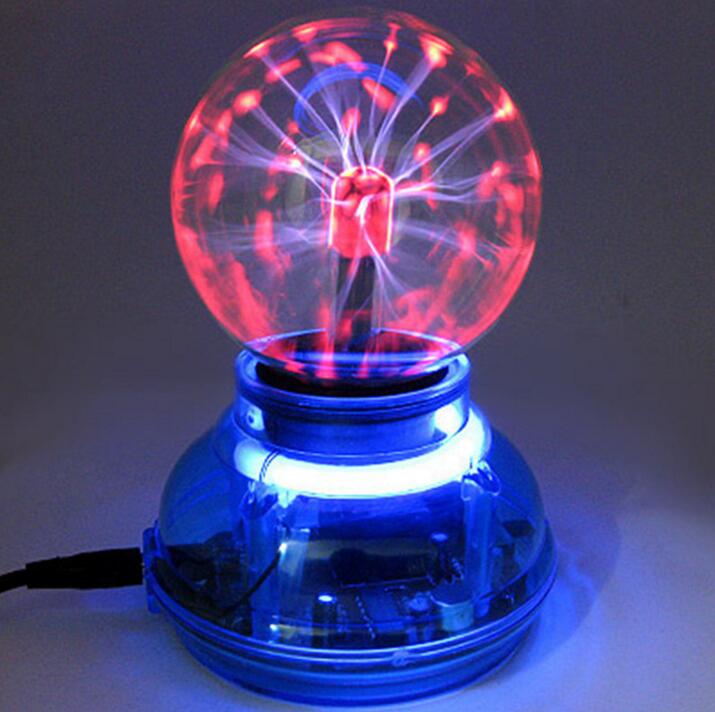 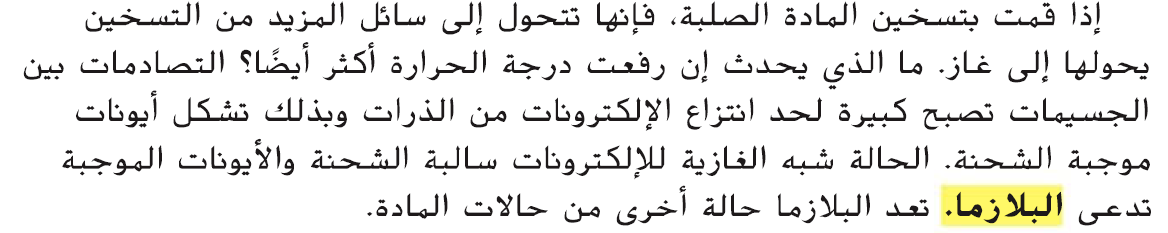 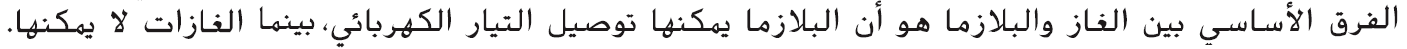 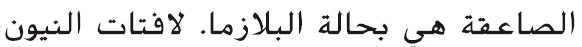 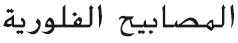 مبدأ باسكال
1-تفسير بعض التطبيقات المرتبطة بمبدأ باسكال
2- تطبيق مبدأ باسكال في حل المسائل
الموائع الساكنة والموائع المتحركة
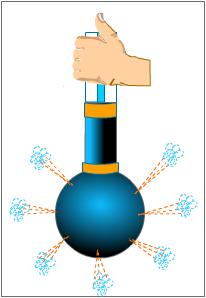 الموائع الساكنة :
يضغط المائع على الجسام المغمورة فيه بكل الاتجاهات يزداد بزيادة العمق ويظهر ذلك أثناء الغطس في بركة السباحة...
مبدأ باسكال :
أي تغير في الضغط المؤثر في أي نقطه داخل المائع ينتقل إلى جميع نقاط المائع بالتساوي .
أمثلة على مبدأ باسكال
المكبس ( النظام الهيدروليكي) .
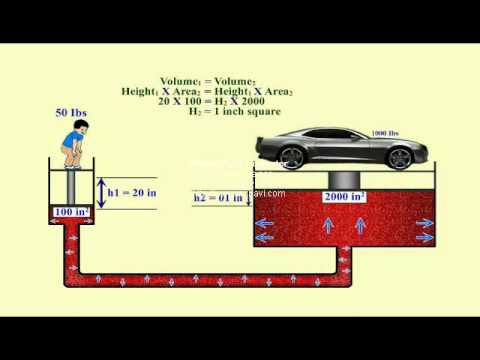 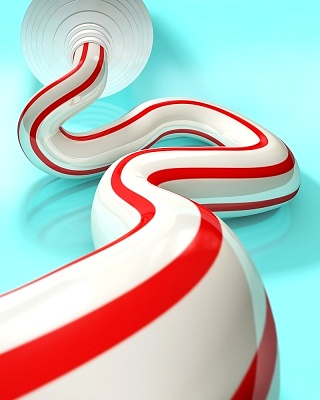 الضغط على أنبوب معجون الأسنان .
أمثلة على مبدأ باسكال
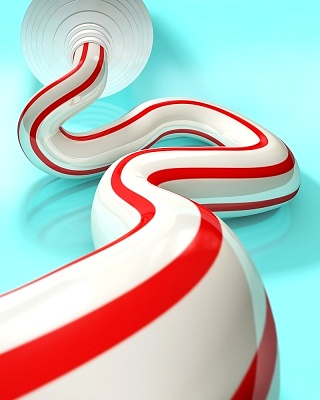 الضغط على أنبوب معجون الأسنان .
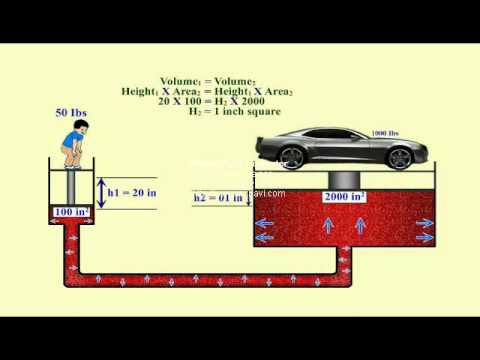 المكبس ( النظام الهيدروليكي) .
المكبس ( النظام الهيدروليكي)
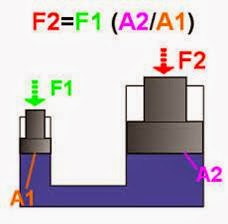 هو آلة تستخدم لرفع أجسام ثقيلة باستخدام قوة صغيرة
المبدأ العلمي : مبدأ باسكال
مم يتكون :
حجرتين متصلتين في كل منهما مكبس حر الحركة احدهما أكبر من الآخر وسائل يحصر في الحجرتين.
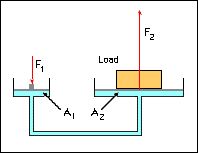 مبدأ باسكال
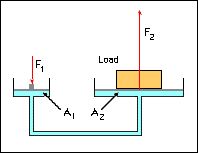 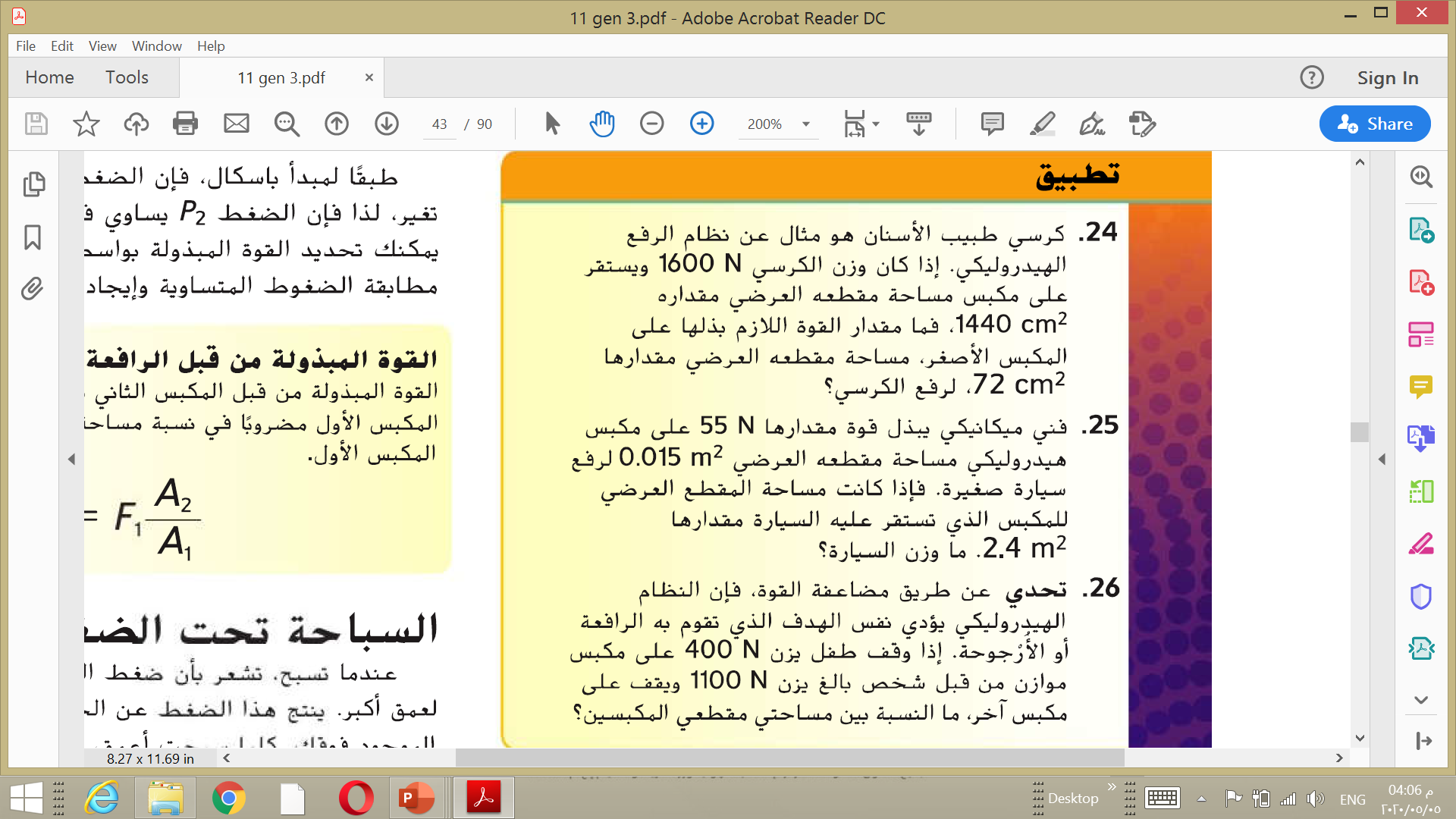 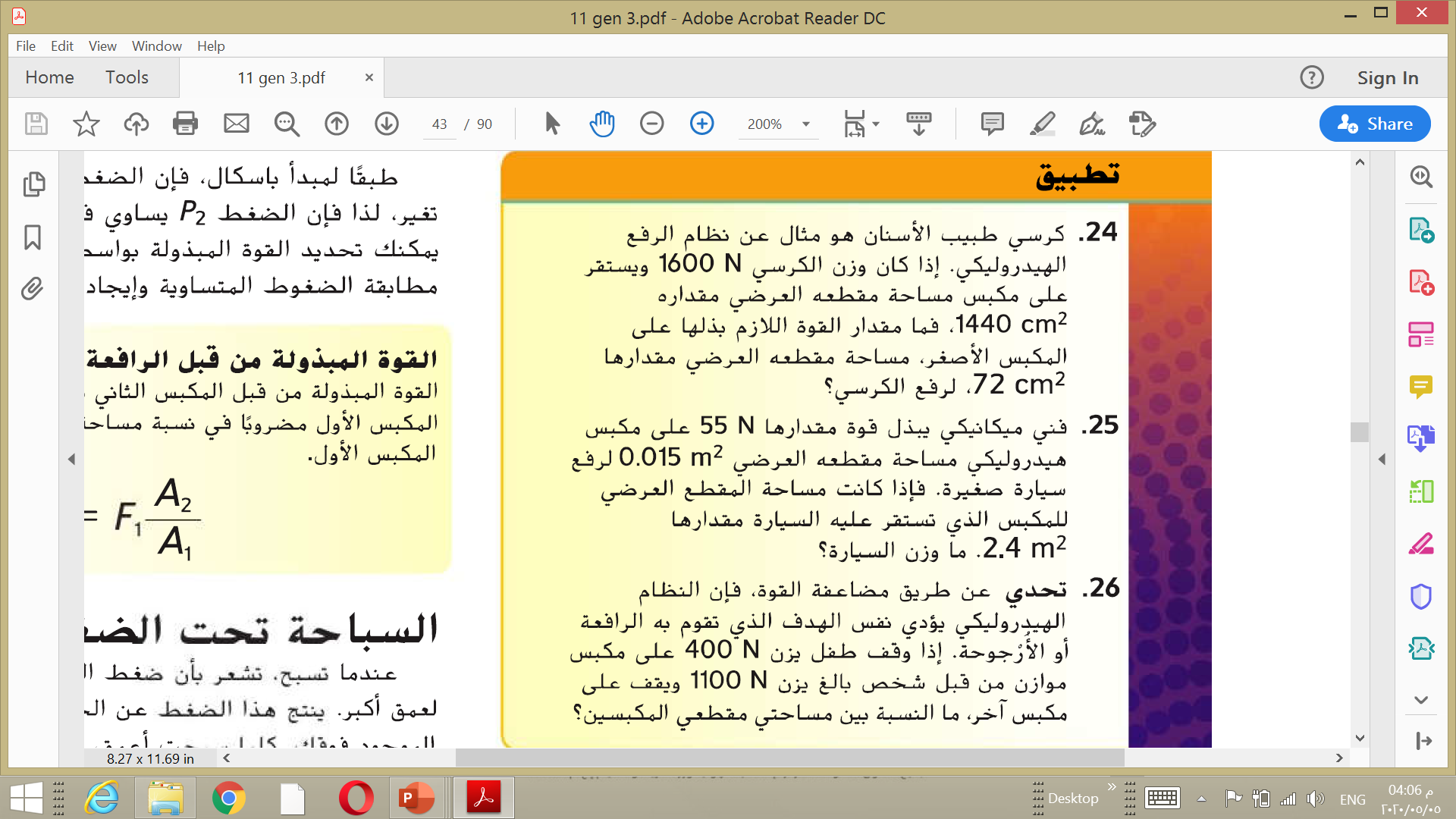 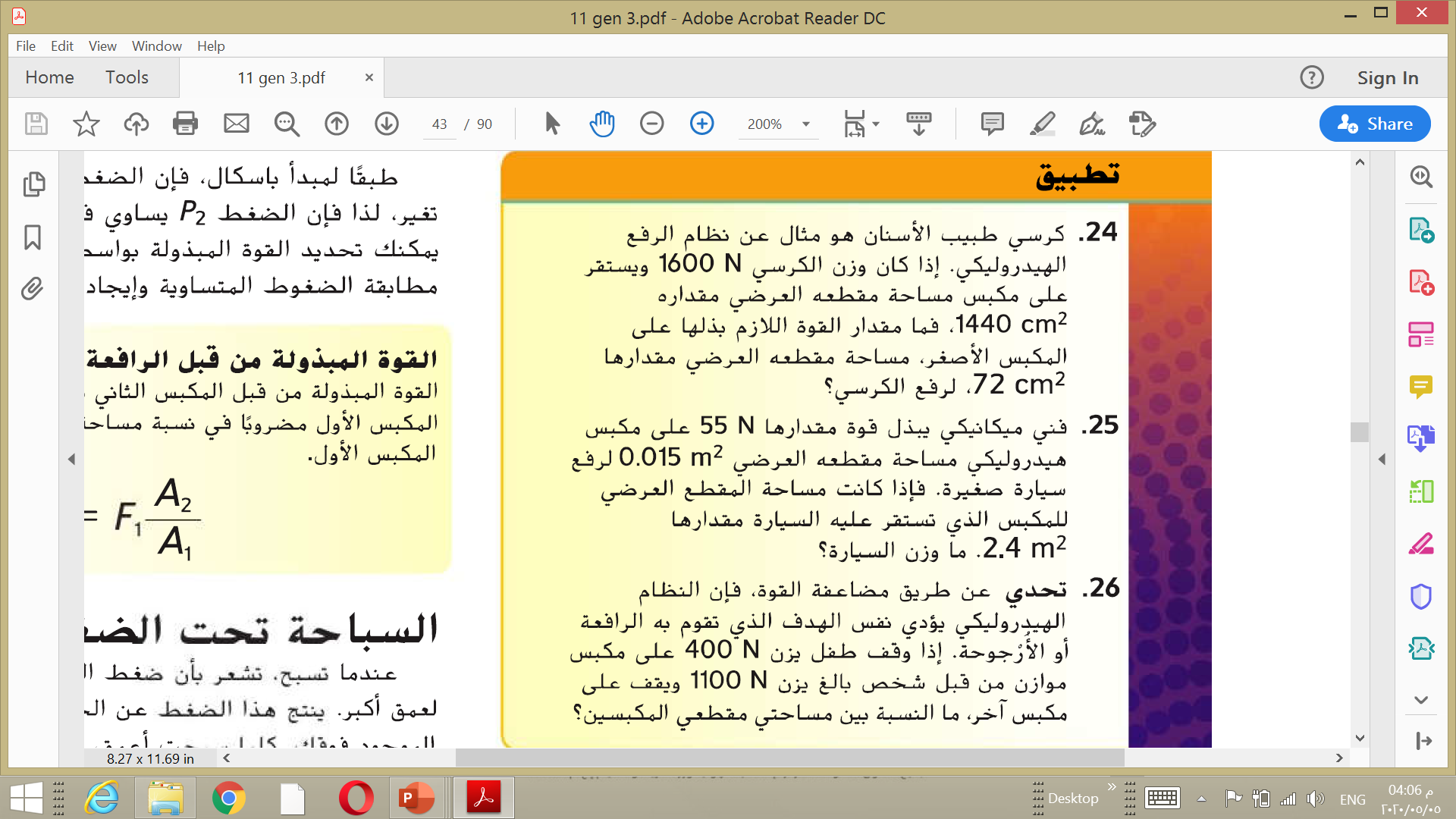 السباحة تحت الضغط
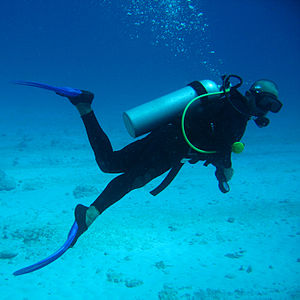 ينشأ الضغط تحت الماء من وزن الماء فوق مساحة الجسم .
يحسب ضغط المائع :
العمق m
9.8
كثافة المائع
قـــوة الطفـــو
هي قوة رأسية باتجاه الأعلى تؤثر في الأجسام المغمورة في الموائع .
منشؤها : زيادة الضغط الناجمة عن زيادة العمق .
أهميتها : تجعل الجسم يطفو أو يغوص .
مقدارها : وزن السائل المزاح  .
الطفو
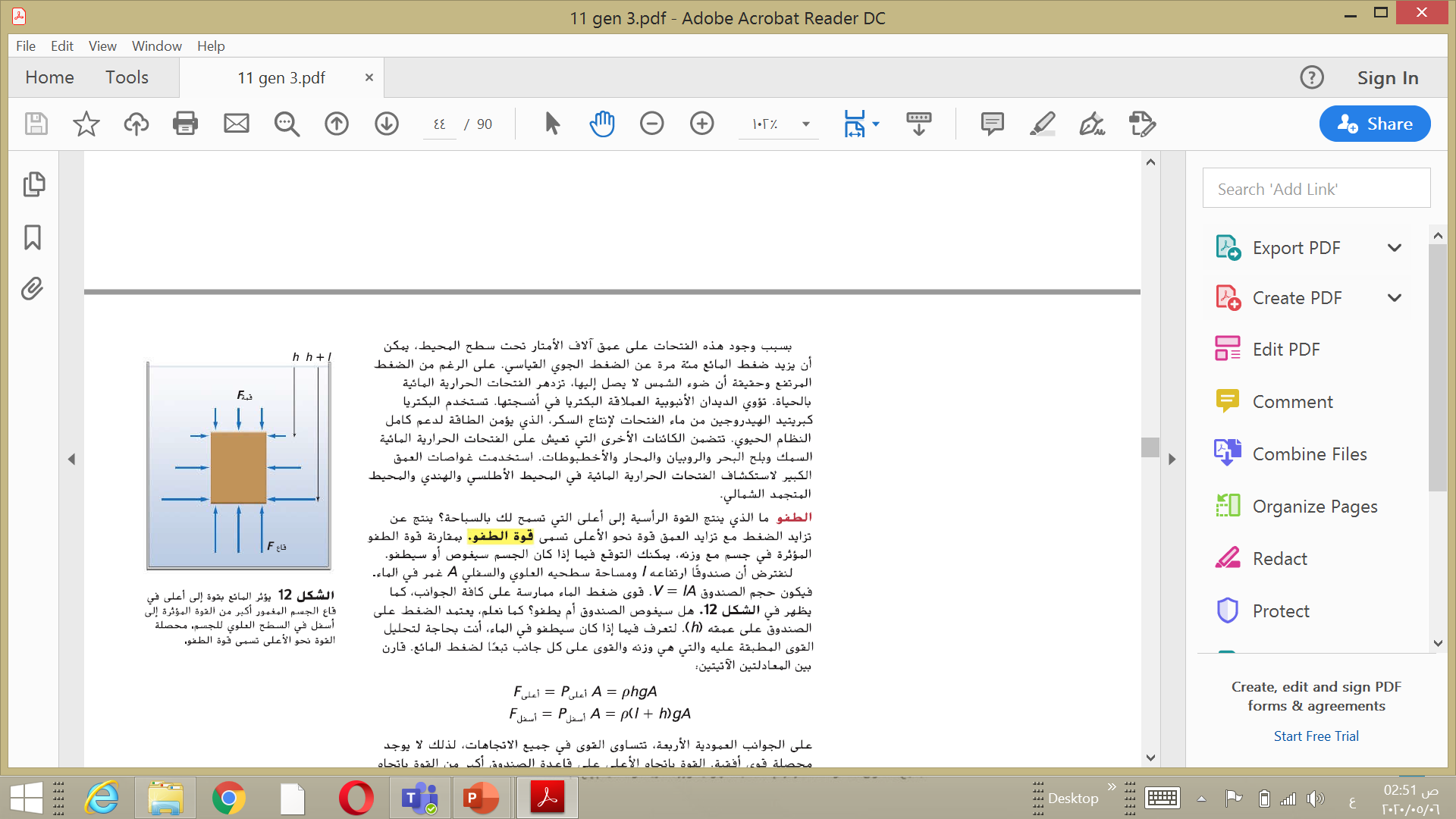 المائع
العوامل المؤثرة  : وزن المائع المزاح .
مكتشفها: أرخميدس
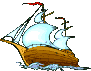 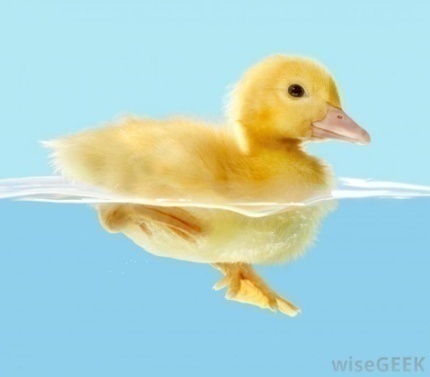 الطفو
مبدأ ارخميـدس
ينص على أن قوة الطفو المؤثرة في الجسم تساوي وزن السائل المزاح بواسطة الجسم . وحجم السائل المزاح تساوي وزن الجسم المغمور في السائل .
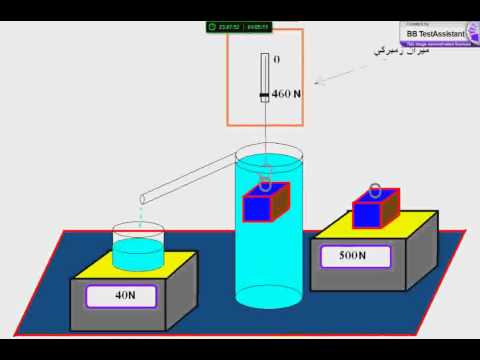 الوزن الظاهري :
عندما تكون الأجسام في السائل يكون لها وزن ظاهري أقل من وزنها الحقيقي وهي خارج السائل .
وهو يساوي :     F      = Fg  -  F
الظاهري
الطفو
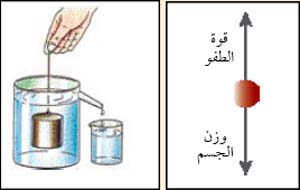 نتيجــة :
يطفو الجسم إذا كانت كثافته أقل من كثافة المائع المغمور فيه .
يغوص (يغرق)
معلقة في الماء
يطفو
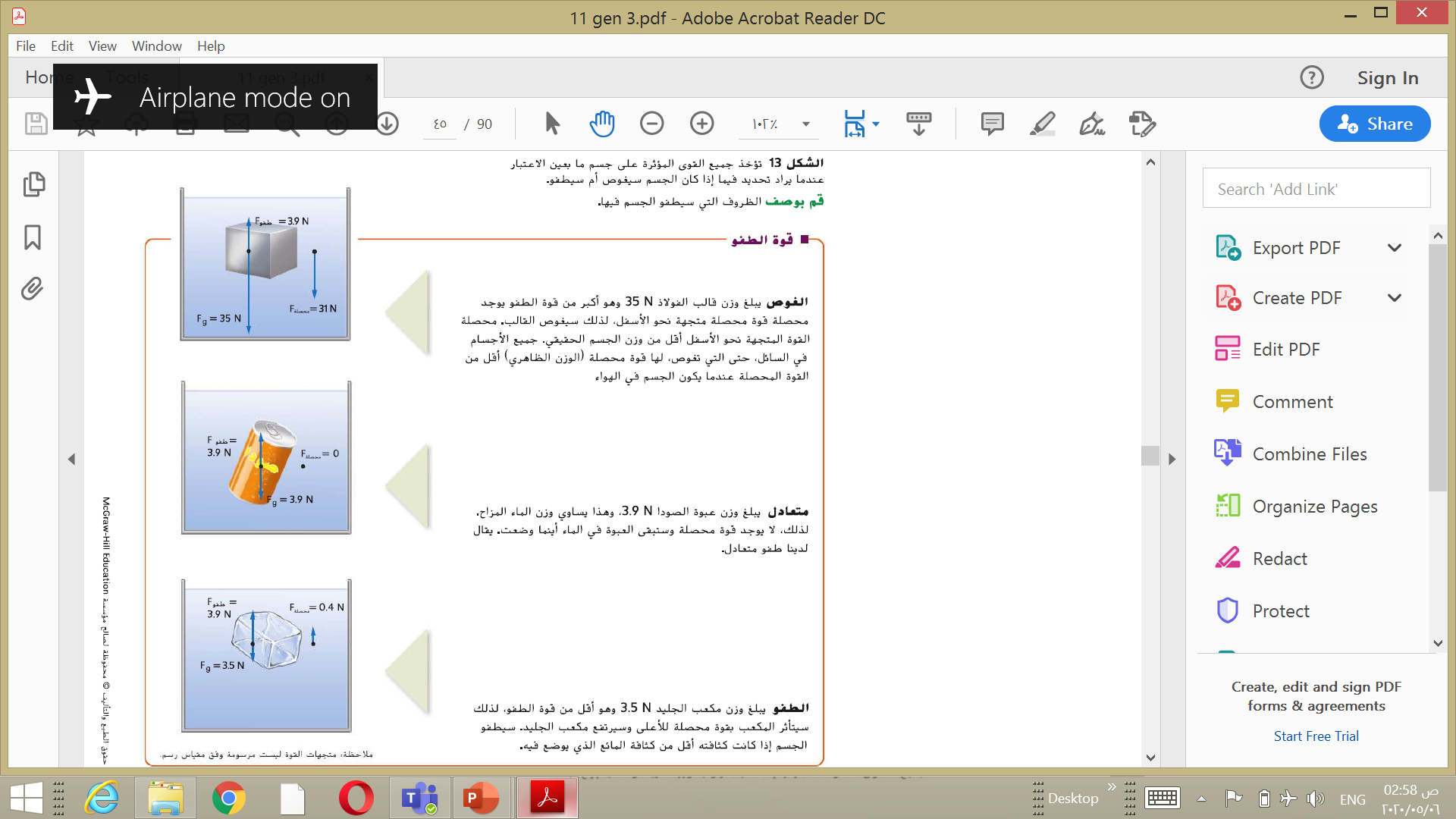 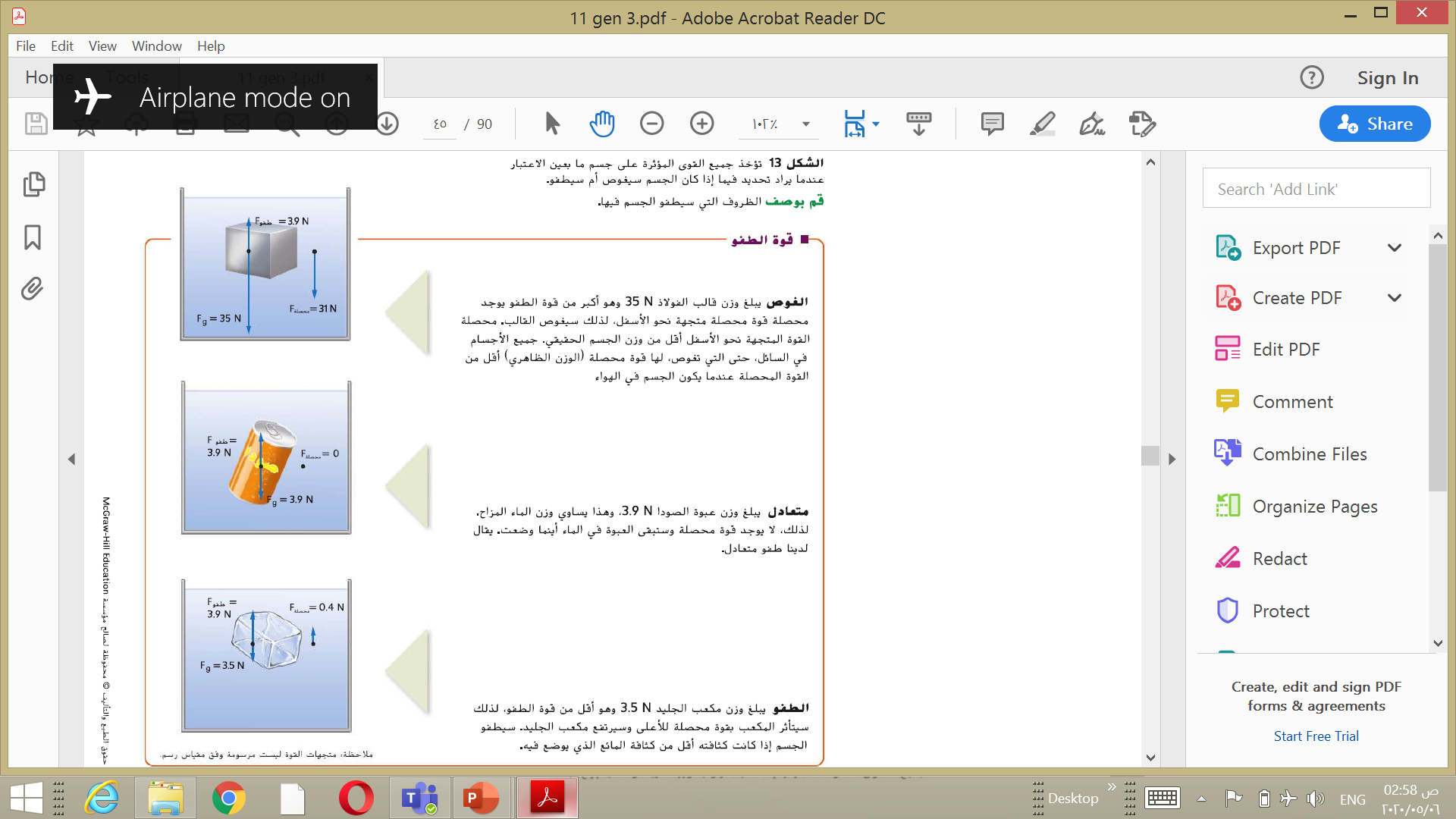 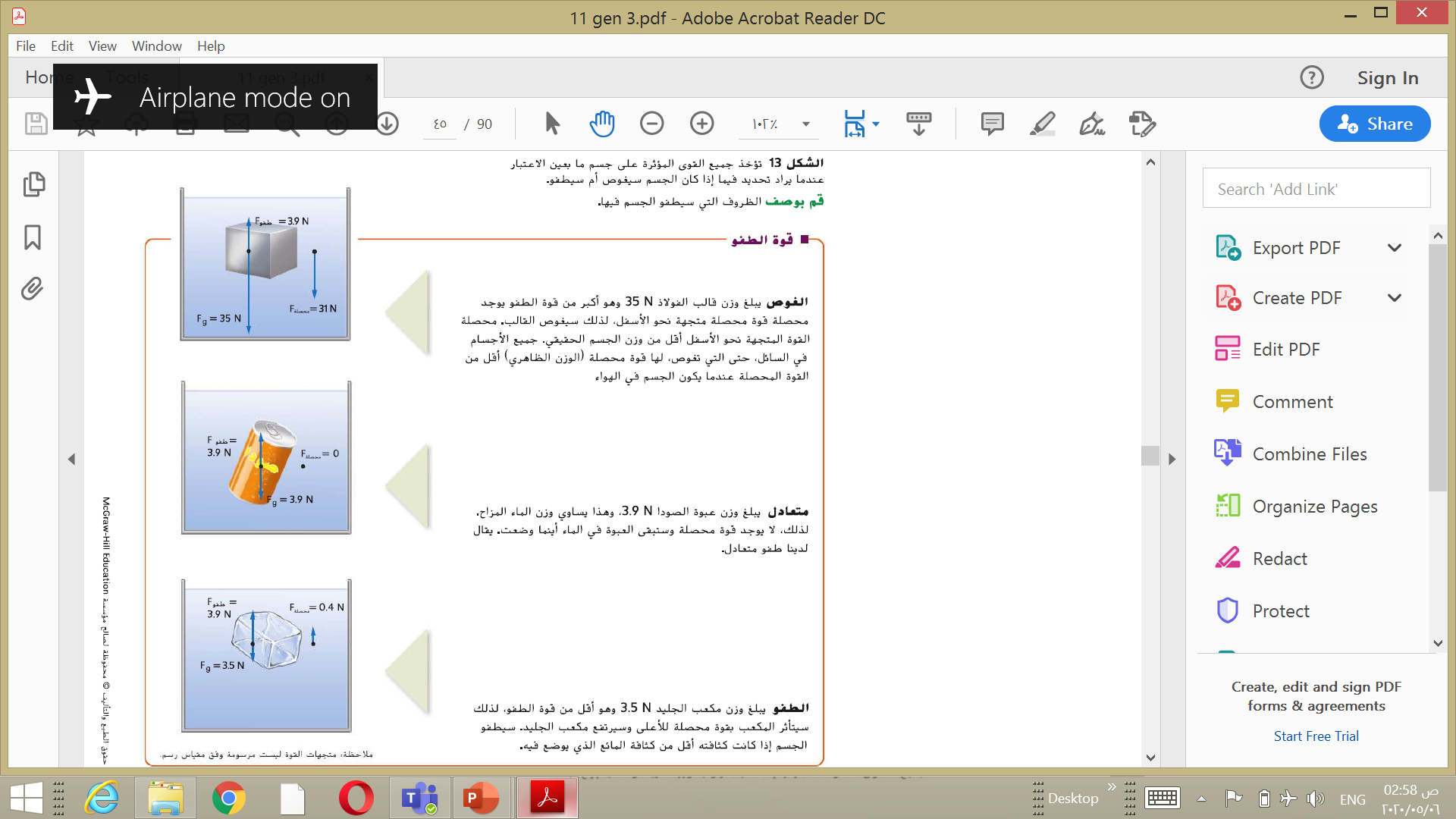 Fg > Fالطفو
Fg < Fالطفو
Fg = Fالطفو
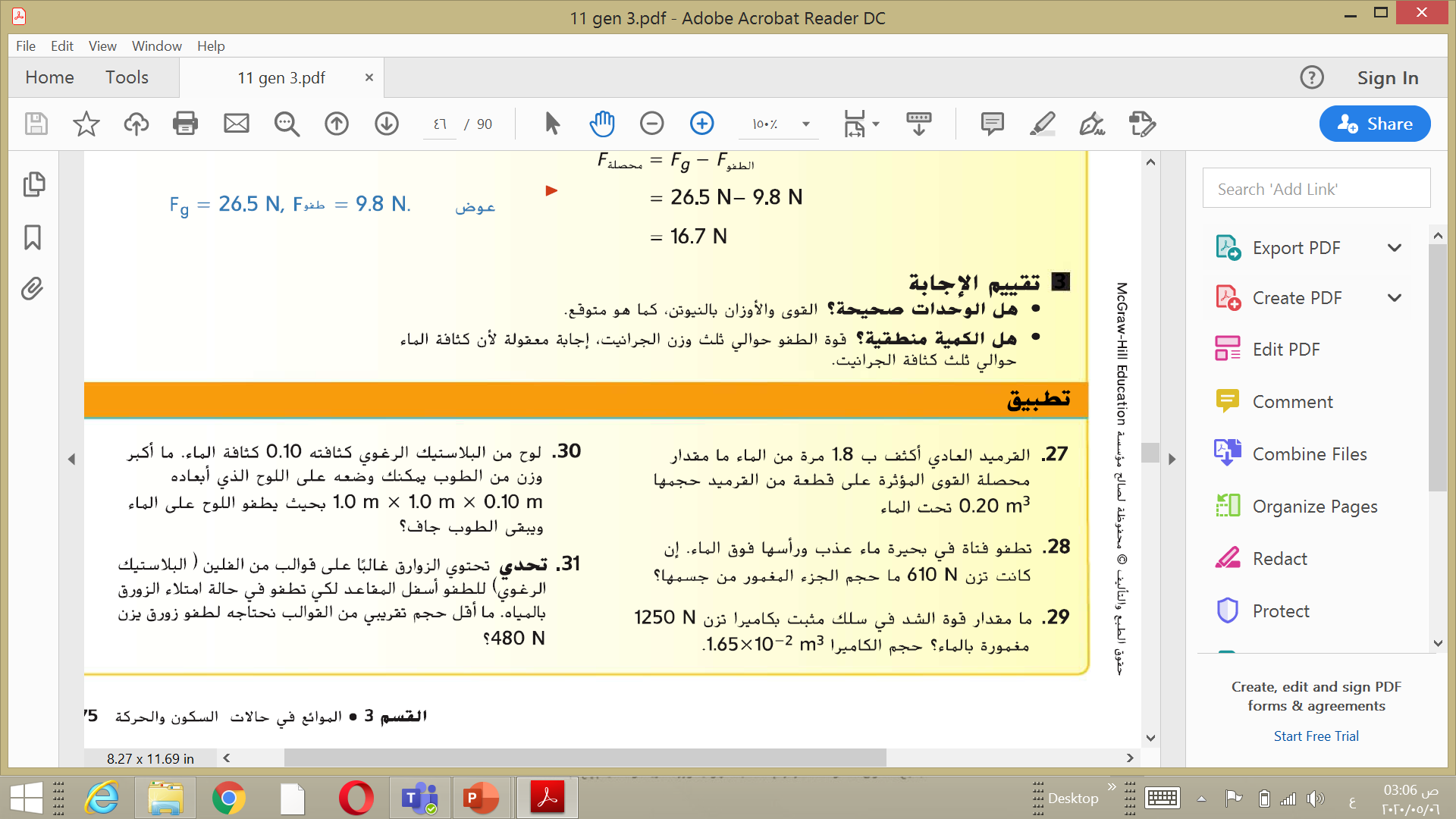